Presentation title
Presentation subtitle
Notes to the template
Custom layouts and example slides
The template includes a range of predefined layouts that you can insert. These have been designed to cater for text, text and images and for picture arrangements. There are also layouts for Title and Divider slides.
Each custom layout includes the correct colour palette, type levels and formatting.
You can choose 1 of the layouts using the ‘New Slide’ button on the Home tab. You can also change the layout for a current slide using the ‘Layout’ list on the Home tab.
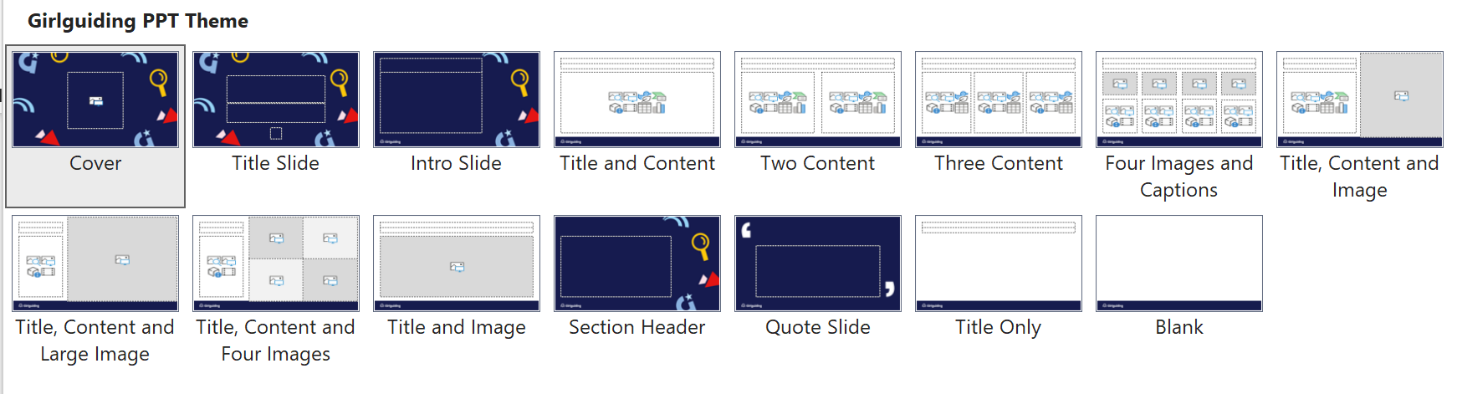 3
Footer goes here and can be edited via Insert > Header & Footer
Notes to the template
Type levels and bullets
The standard text area has 5 predefined type levels.
You can move up or down the levels using the increase or decrease indent buttons in the home tab.
We recommend that you do not use the bullet button, as this does not apply the correct bullet formatting. Please increase list level to level 4 to apply bullets.

Level 1 is for general text
Level 2 is for subheadings within body copy
Level 3 is for key factsand can be made mid blue
Level 4 is the first level of bullets
Level 5 is the second level of bullets
Decrease list level
Increase list level
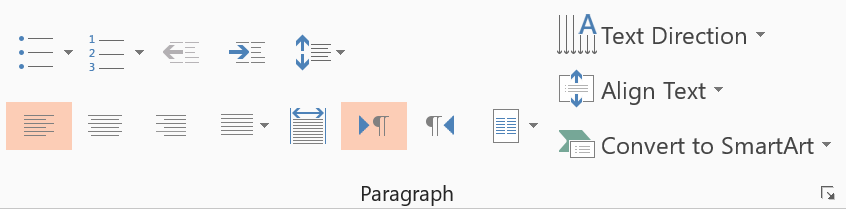 4
Footer goes here and can be edited via Insert > Header & Footer
Notes to the template
Adding your logo
The Cover and Title slides are predefined with picture placeholders that help you to manage the logo you add into the field. 
To add your localised Girlguiding master brand logo to the Cover and Title slides at the start of the presentation:
Click the button in the middle of the field to select and import the logo you want to use. You will need to use the .png version of your logo otherwise the box will fill with a background. The picture field will automatically fill the field with the logo.
You can edit the position of the logo using the crop tool, which is in the ‘Picture Tools > Format menu. This menu appears when you click on an image.
The crop tool allows you to enlarge, adjust position or crop the logo to fit.
5
Footer goes here and can be edited via Insert > Header & Footer
Notes to the template
Using picture placeholders
The picture slides are predefined with picture placeholders that help you to manage the image you add into the field. 
Click the button in the middle of the field to select and import the picture you want to use. The picture field will automatically fill the field with the image.
You can edit the position of the image using the crop tool, which is in the ‘Picture Tools > Format menu. This menu appears when you click on an image.
The crop tool allows you to enlarge, adjust position or crop the image to fit.
6
Footer goes here and can be edited via Insert > Header & Footer
Notes to the template
Tips and recommendations
Type levels
Always use the type levels in the predefined content placeholders, supplied with each layout.
Text boxes
If you use text boxes, please note that they do not include the type levels. Any formatting has to be manually applied, and we recommend you adhere to the brand rules.
Footers
The footer and page number can be modified and turned on or off. To do this, go to the Insert tab on the ribbon, then click Header & Footer.
Fonts
If you are using a PC, Poppins Bold can be used by choosing Poppins (Body) and pressing the Bold button.
On a Mac, you will need to select Poppins Bold from the font menu.
Colour palette
Always select a colour from the supplied colours.
The top row represents the correct brand colours and are automatically used in charts and diagrams.
The Standard Colors row is supplied by Office and does not follow brand guidelines. Please do not use these colours in your documents.
Brand colours
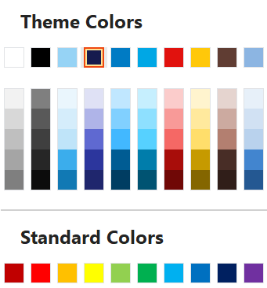 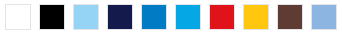 7
Footer goes here and can be edited via Insert > Header & Footer
Introduction
This slide is used to introduce the main subject of the presentation.
Level 1 is for general text
Level 2 is for heading text within body copy
Level 3 is for key points
8
Footer goes here and can be edited via Insert > Header & Footer
Example title
Example subtitle
The standard text area has 5 predefined type levels.
You can move up or down the levels using the increase or decrease indent buttons in the home tab.
We recommend that you do not use the bullet button, as this does not apply the correct bullet formatting.

Level 1 is for general text
Level 2 is for subheadings within body copy
Level 3 is for key factsand can be made mid blue
Level 4 is the first level of bullets
Level 5 is the second level of bullets
9
Footer goes here and can be edited via Insert > Header & Footer
Example title
Example subtitle
The standard text area has 5 predefined type levels.
You can move up or down the levels using the increase or decrease indent buttons in the home tab.
We recommend that you do not use the bullet button, as this does not apply the correct bullet formatting.
Level 1 is for general text
Level 2 is for subheadings within body copy
Level 3 is for key facts and can be made mid blue
Level 4 is the first level of bullets
Level 5 is the second level of bullets
10
Footer goes here and can be edited via Insert > Header & Footer
Example title
Example subtitle
The standard text area has 5 predefined type levels.
You can move up or down the levels using the increase or decrease indent buttons in the home tab.
We recommend that you do not use the bullet button, as this does not apply the correct bullet formatting.
Level 1 is for general text
Level 2 is for subheadings within body copy
Level 3 is for key facts and can be made mid blue
Level 4 is the first level of bullets
Level 5 is the second level of bullets
Lorem ipsum dolor sit amet, consectetuer adipiscing elit. Maecenas porttitor congue massa. Fusce posuere, magna sed pulvinar ultricies, purus lectus malesuada libero, sit amet commodo magna eros quis urna.
Nunc viverra imperdiet enim. Fusce est. Vivamus a tellus.
11
Footer goes here and can be edited via Insert > Header & Footer
Example title
Example subtitle
Subheading in 2nd level
Main copy in 1st level lorem ipsum dolor sit amet, consectetuer adipiscing elit
Subheading in 2nd level
Main copy in 1st level lorem ipsum dolor sit amet, consectetuer adipiscing elit
Subheading in 2nd level
Main copy in 1st level lorem ipsum dolor sit amet, consectetuer adipiscing elit
Subheading in 2nd level
Main copy in 1st level lorem ipsum dolor sit amet, consectetuer adipiscing elit
12
Footer goes here and can be edited via Insert > Header & Footer
Example title
Example subtitle
The standard text area has 5 predefined type levels.
You can move up or down the levels using the increase or decrease indent buttons in the home tab.
We recommend that you do not use the bullet button, as this does not apply the correct bullet formatting.
Level 1 is for general text
Level 2 is for subheadings within body copy
Level 3 is for key facts and can be made mid blue
Level 4 is the first level of bullets
Level 5 is the second level of bullets
13
Footer goes here and can be edited via Insert > Header & Footer
Example title
Example subtitle
Level 1 is for general text
Level 2 is for subheadings within body copy
Level 3 is for key facts and can be made mid blue
Level 4 is the first level of bullets
Level 5 is the second level of bullets
14
Footer goes here and can be edited via Insert > Header & Footer
Example title
Example subtitle
Level 1 is for general text
Level 2 is for subheadings within body copy
Level 3 is for key facts and can be made mid blue
Level 4 is the first level of bullets
Level 5 is the second level of bullets
15
Footer goes here and can be edited via Insert > Header & Footer
Example title
Example subtitle
Level 1 is for general text
Level 2 is for subheadings within body copy
Level 3 is for key facts and can be made mid blue
Level 4 is the first level of bullets
Level 5 is the second level of bullets
16
Footer goes here and can be edited via Insert > Header & Footer
Example title
Example subtitle
17
Footer goes here and can be edited via Insert > Header & Footer
Section heading goes here with highlights in light blue
Quote goes here in first level style with key words highlighted in light blue. If Zilla Slab is unavailable, please use Poppins Semibold.
Quote source in second level
Further details in third level
19
Footer goes here and can be edited via Insert > Header & Footer
Example title
Example subtitle
20
Footer goes here and can be edited via Insert > Header & Footer